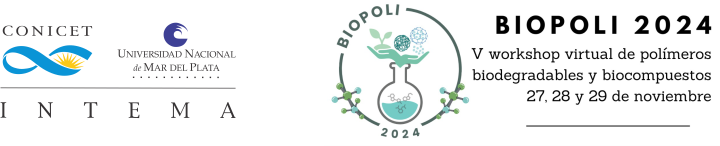 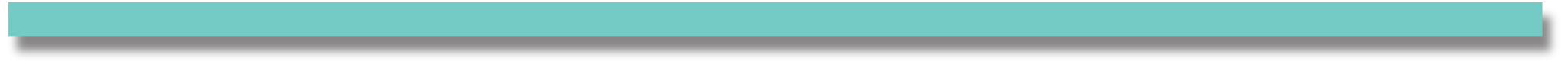 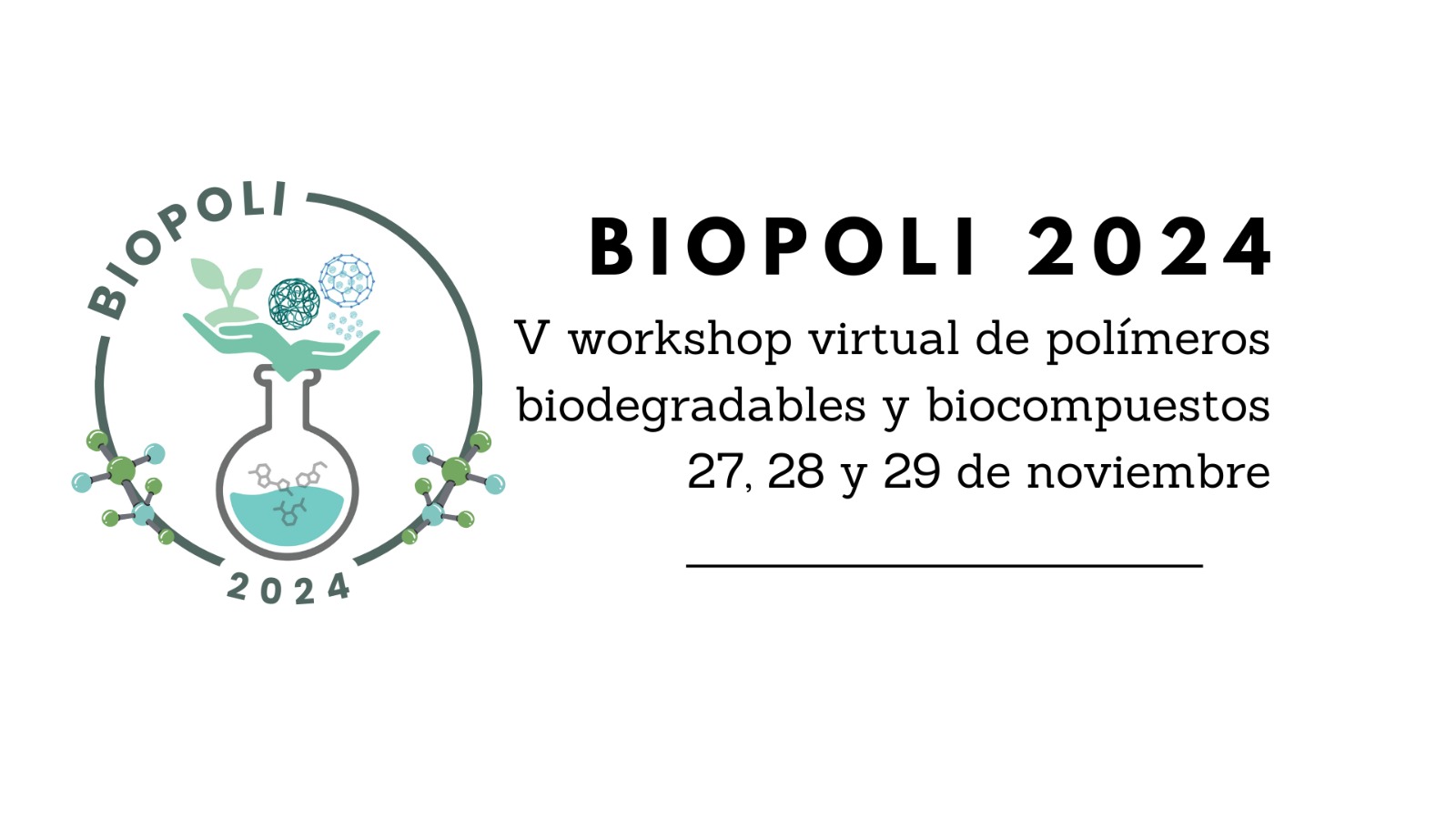 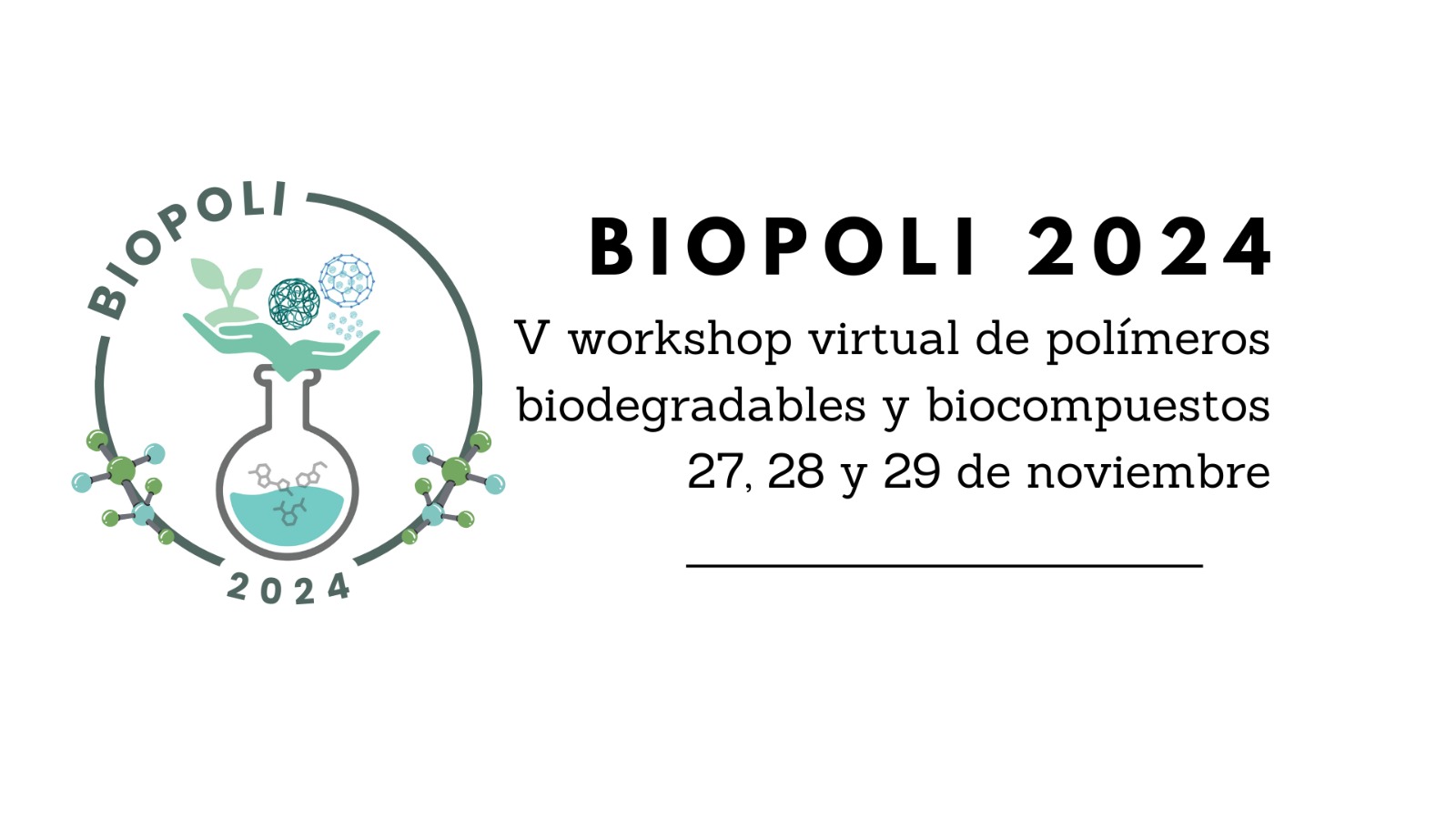 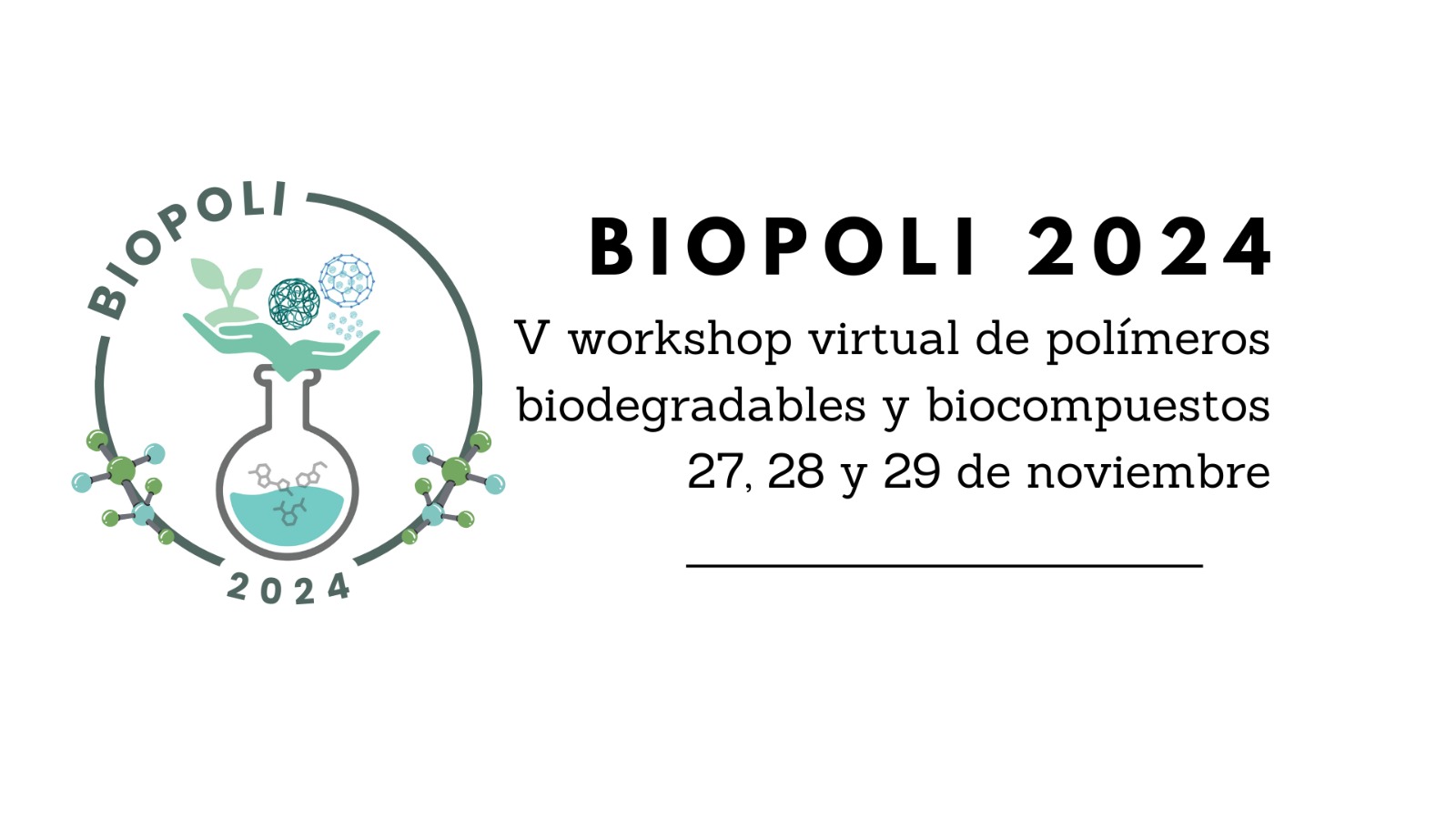 Título de la presentación
Nombre y Apellido
Filiación
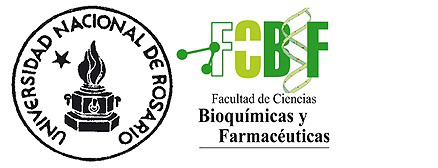 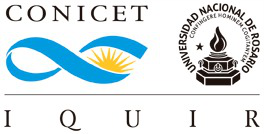 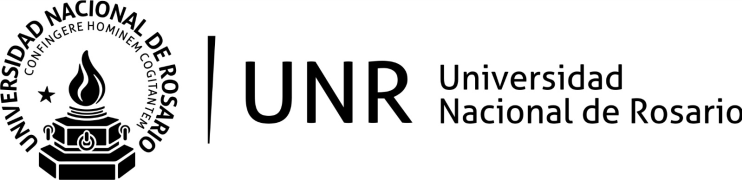 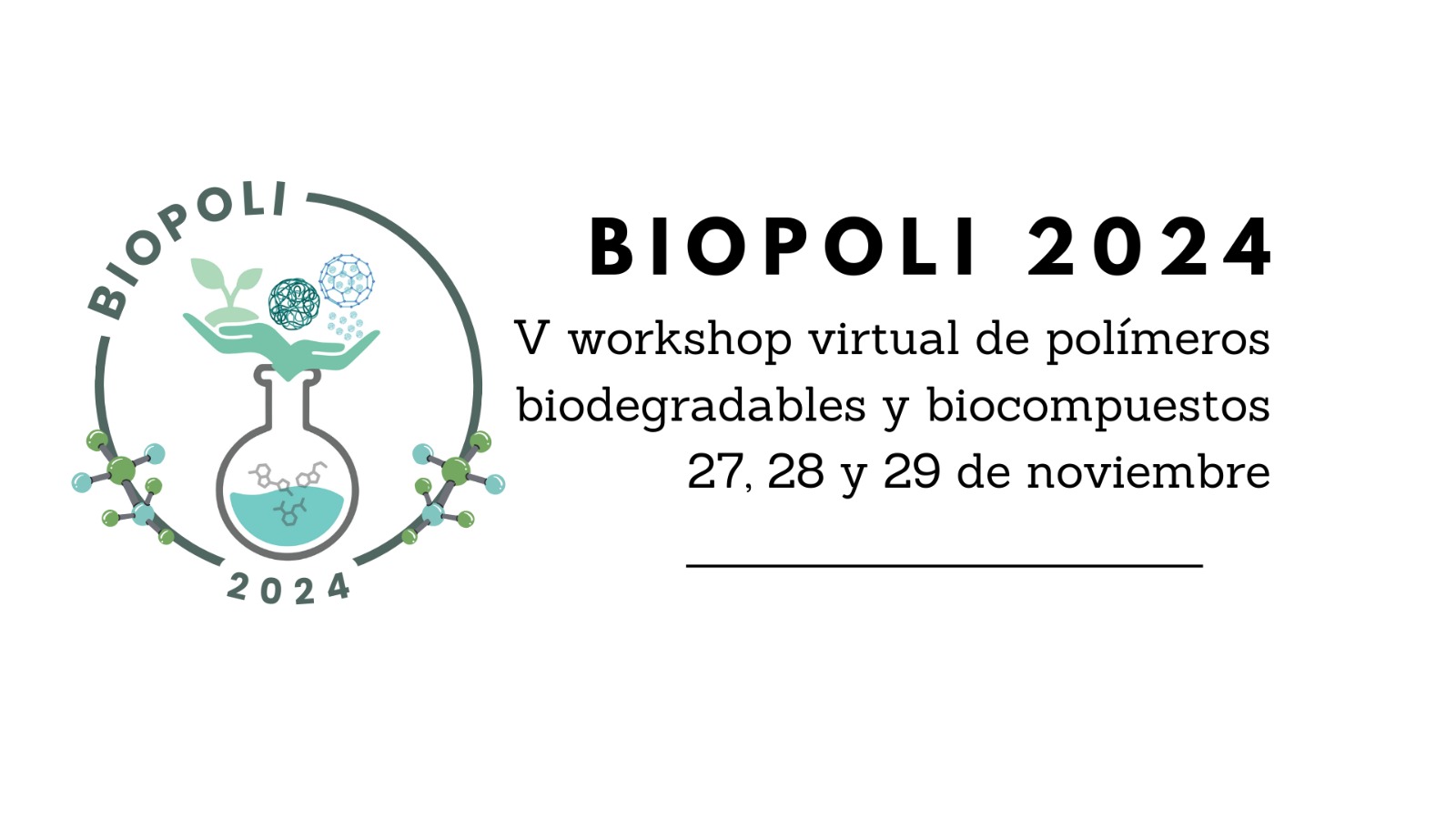 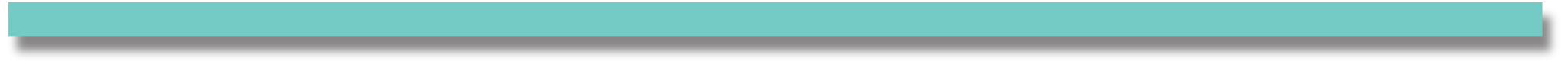